Где логика?
Внеклассное мероприятие 1-4 классов
Разработала: педагог-организатор МОУ «СОШ» п.Приозёрный 
Каракчиева Дарья Владимировна, 2016 г.
1 заданиеНазовите слово, которое объединяет слова?
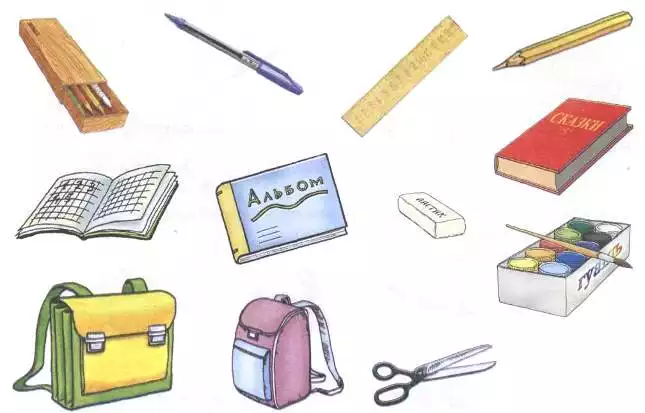 школа
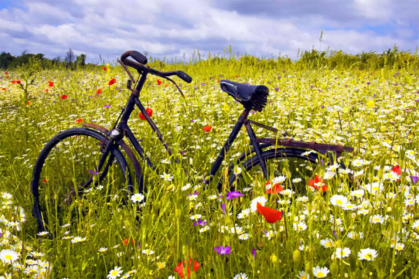 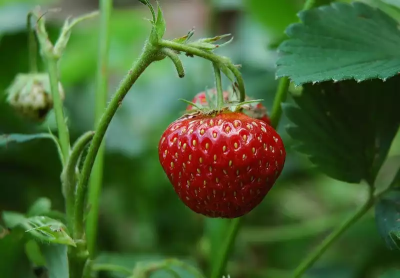 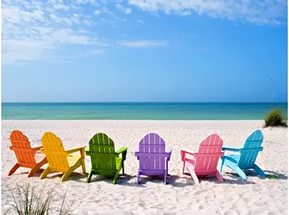 лето
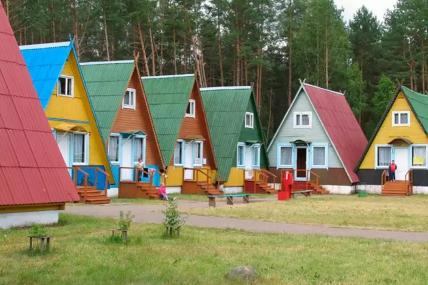 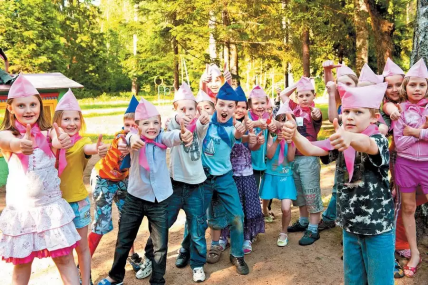 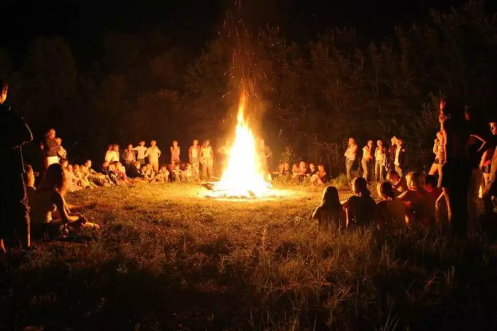 лагерь
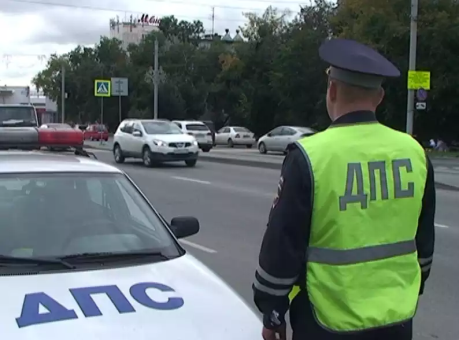 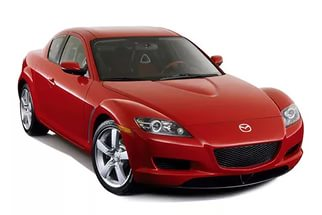 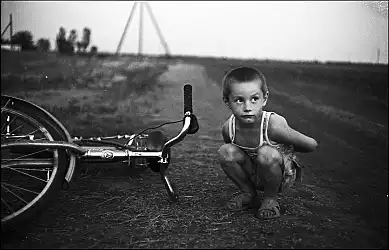 ДТП
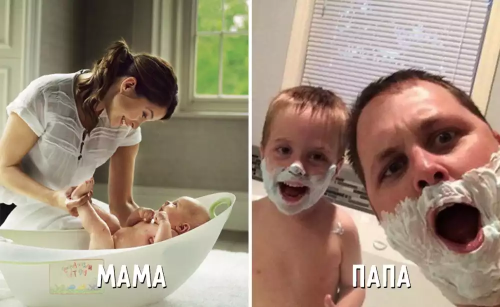 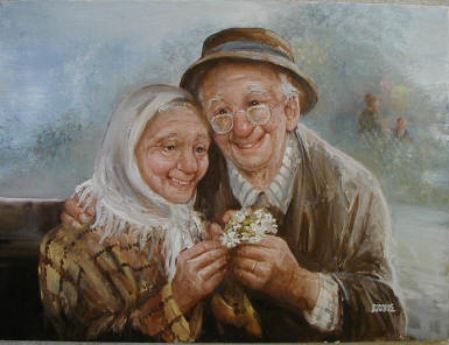 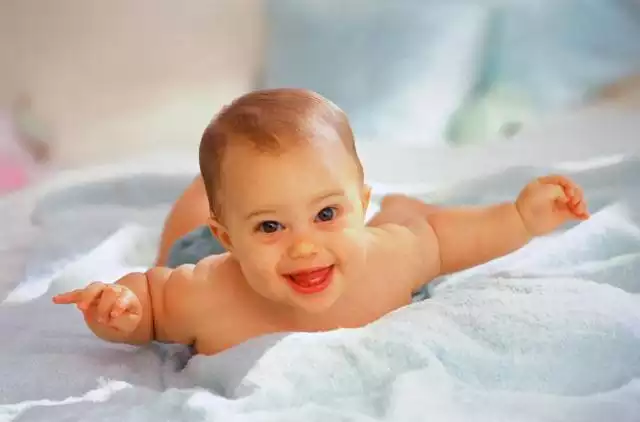 семья
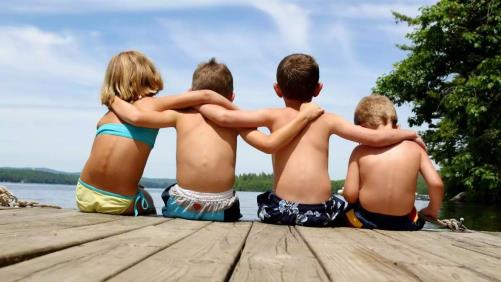 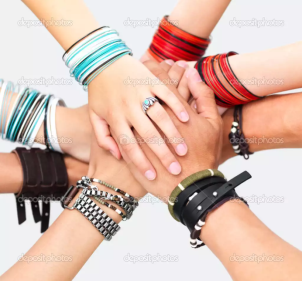 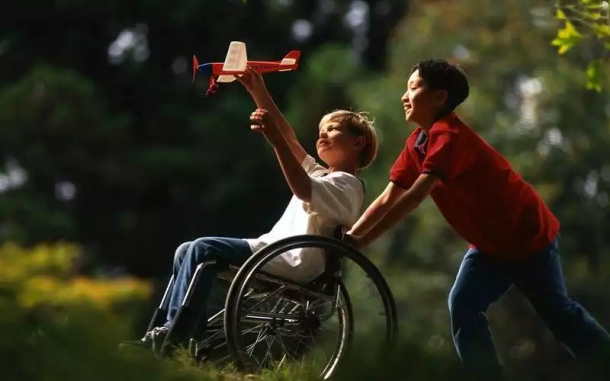 дружба
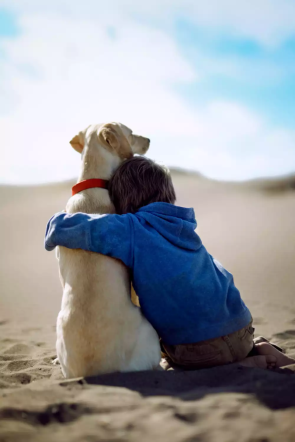 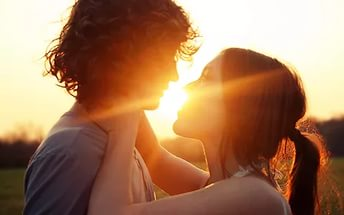 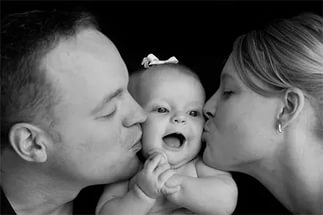 любовь
Физ. минутка
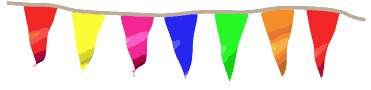 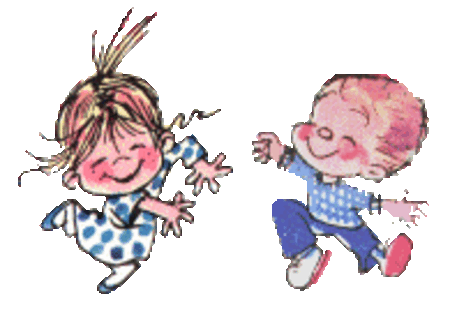 Задание №2О каком фильме или мультфильме идет речь?
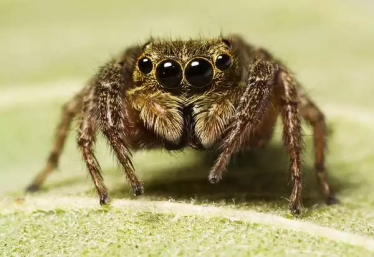 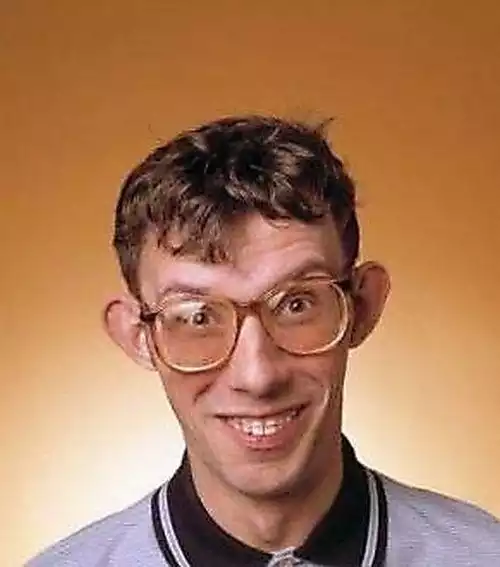 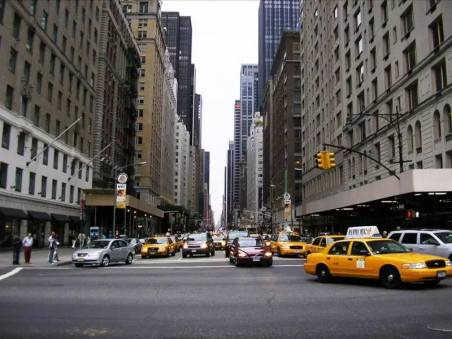 «Человек паук»
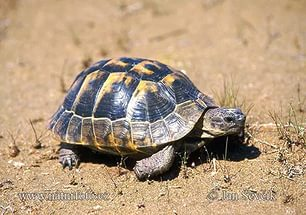 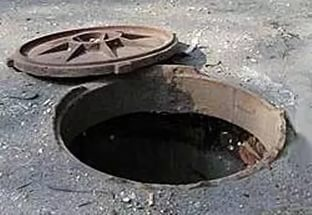 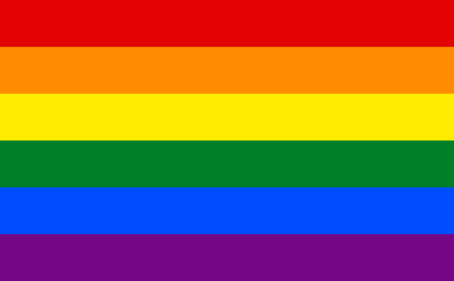 «Черепашки ниндзя»
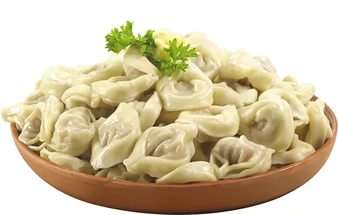 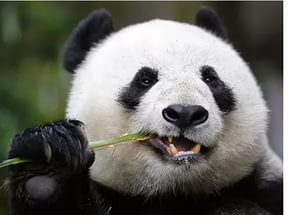 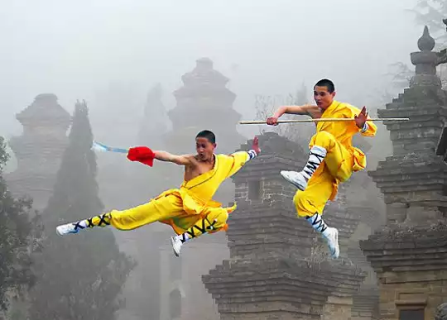 «Кунг-фу Панда»
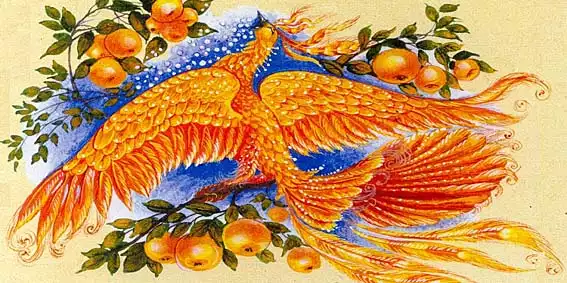 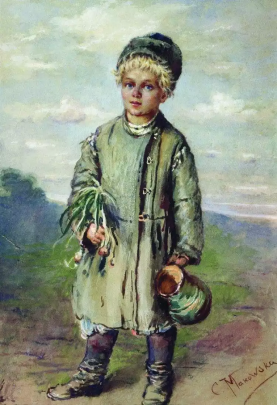 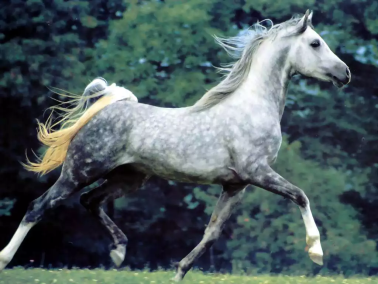 «Конек Горбунок»
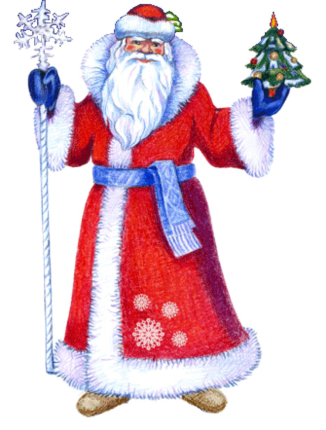 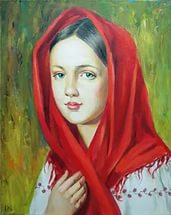 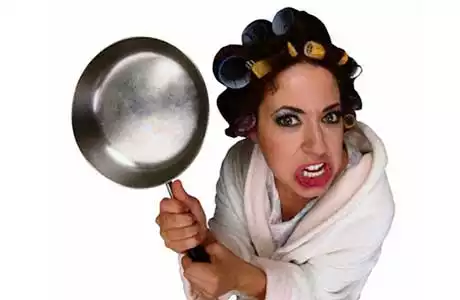 «Морозко»
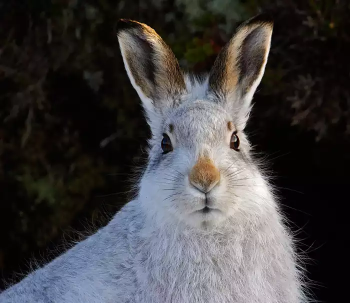 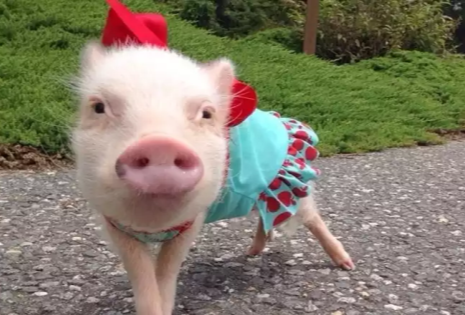 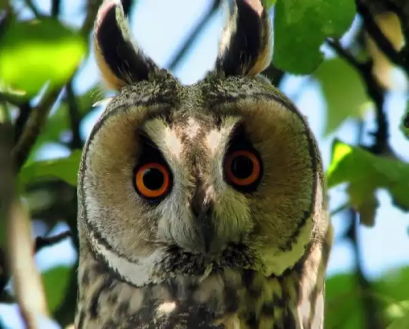 «Смешарики»
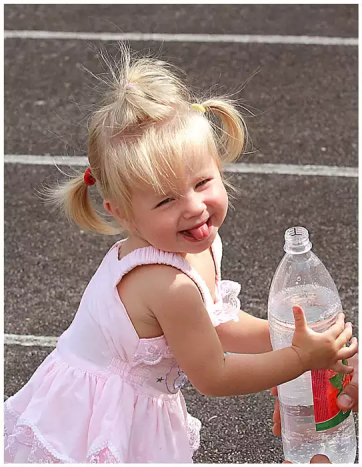 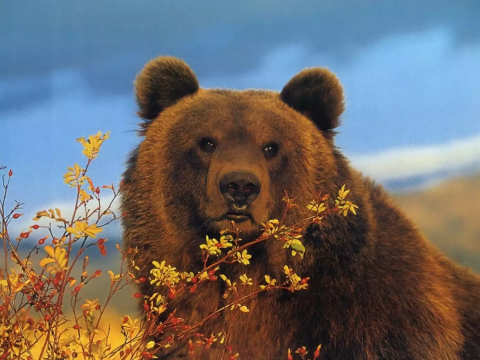 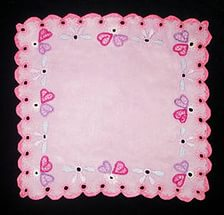 «Маша и Медведь»
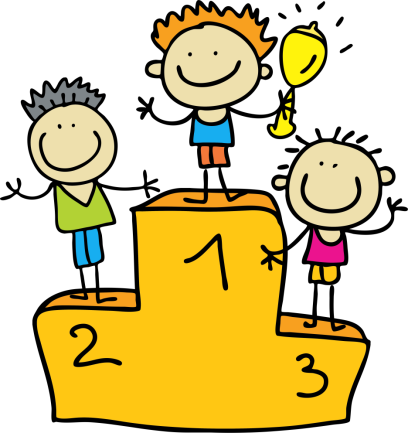 МОЛОДЦЫ!
Вывод:
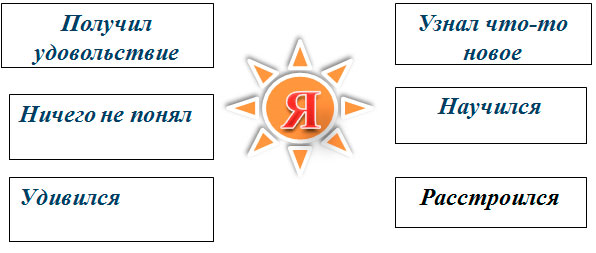 Спасибо, ребята, за хорошую работу!
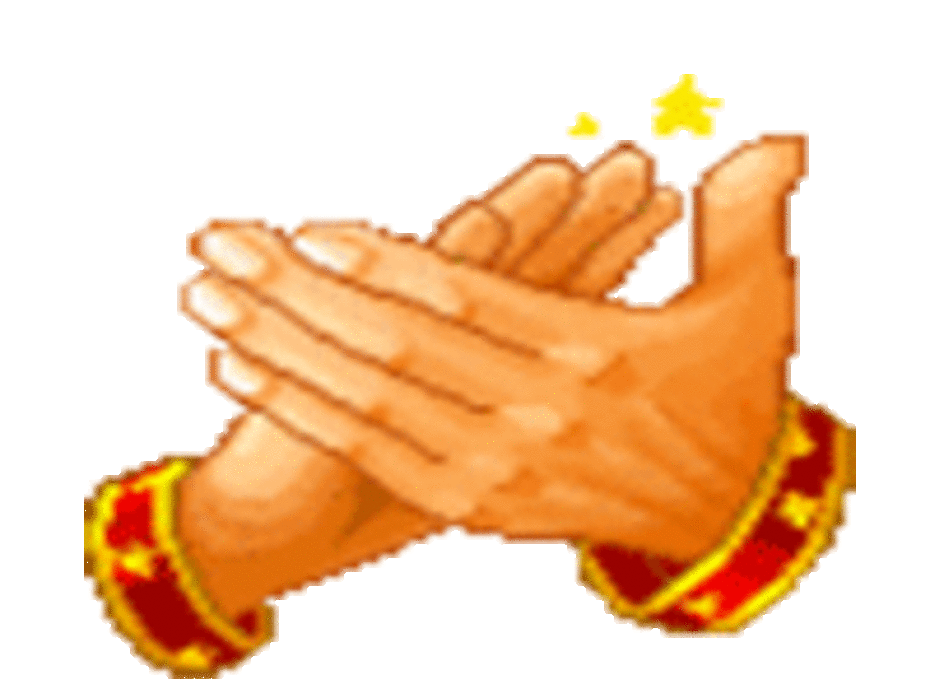 Список источников:
http://www.millionpodarkov.ru/wish/stihotvorenie-pozhelanie-uchastnikam-konkursa.htm
http://nsportal.ru/vuz/psikhologicheskie-nauki/library/2012/08/26/igry-i-uprazhneniya-dlya-mladshikh-shkolnikov
http://pedsovet.su/publ/70-1-0-5488